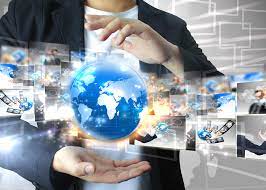 Фейки в медіа сфері як один з видів гібридних загроз
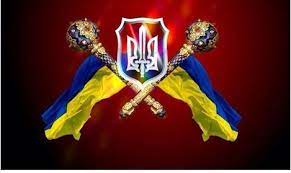 Національна безпека
Зокрема, акцент робиться на потребі протидії та нівелювання широкого спектру зовнішніх і внутрішніх загроз, які проявляються у різних сферах суспільного життя.
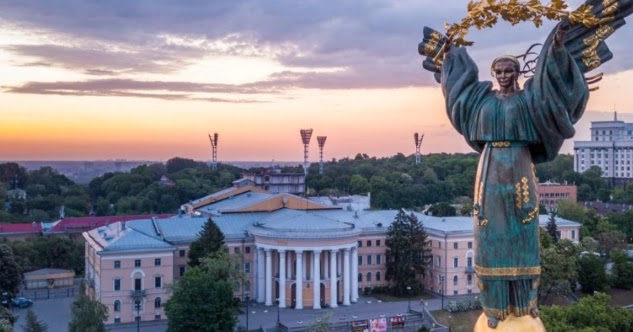 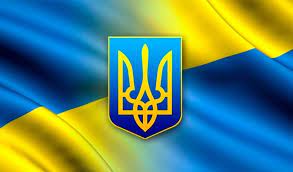 Виклики
Компоненти фейків
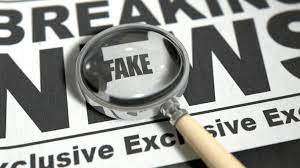 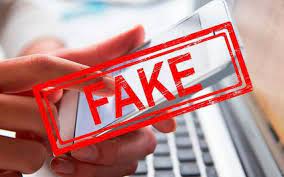 Поняття фейк
Фейк – це неправдива, спотворена та невірогідна інформація, яка швидко поширюється і сприяє формуванню в отримувача специфічного сприйняття реальних чи вигаданих подій.

Фейк-прояв недобросовісної журналістики, тобто новина, яка містить неперевірену інформацію, вигадку чи брехню.
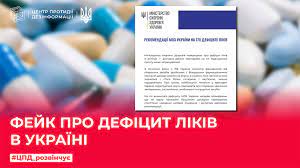 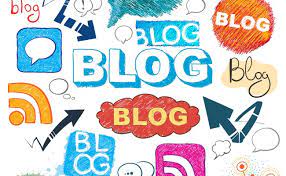 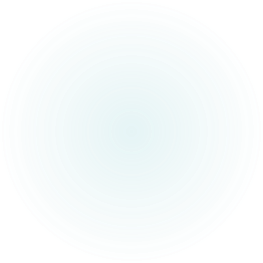 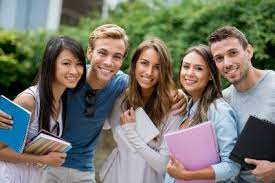 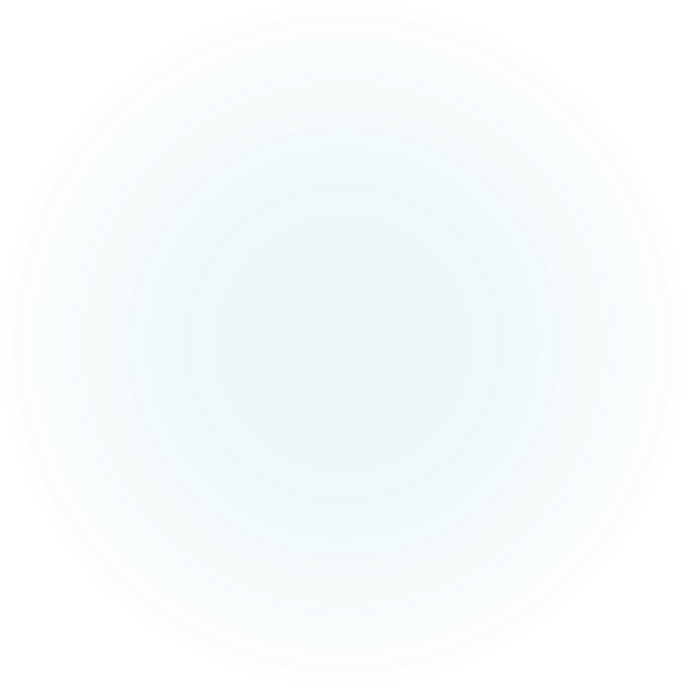 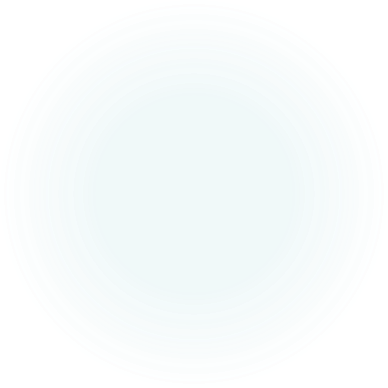 Фейк за методом поширення
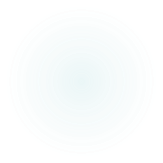 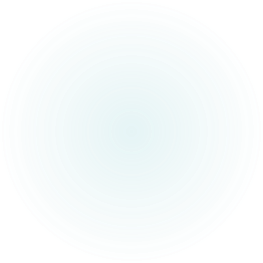 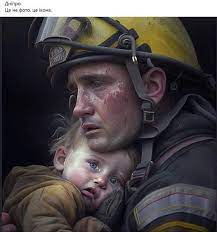 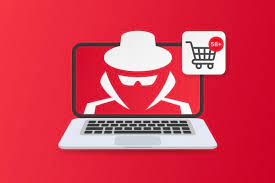 Фейк за зовнішньою формою
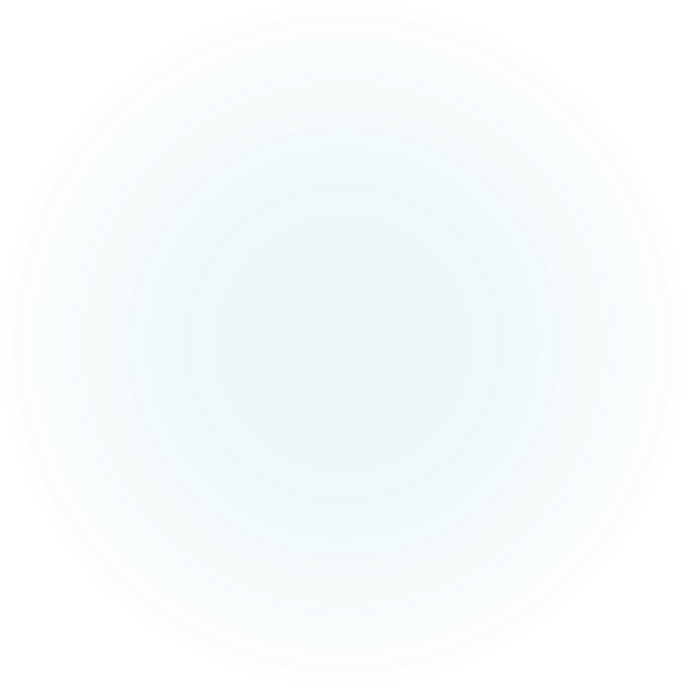 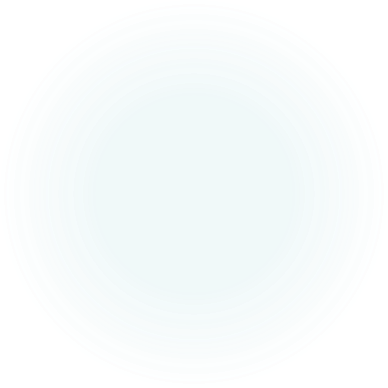 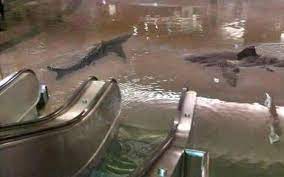 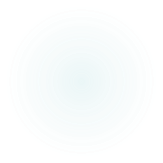 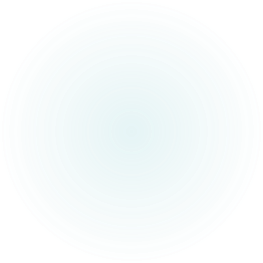 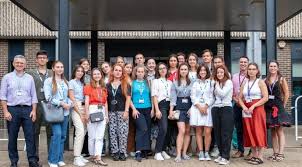 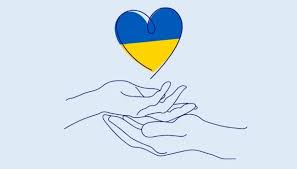 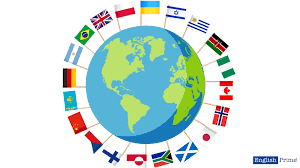 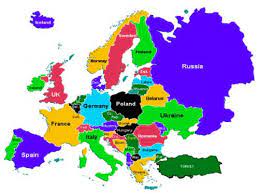 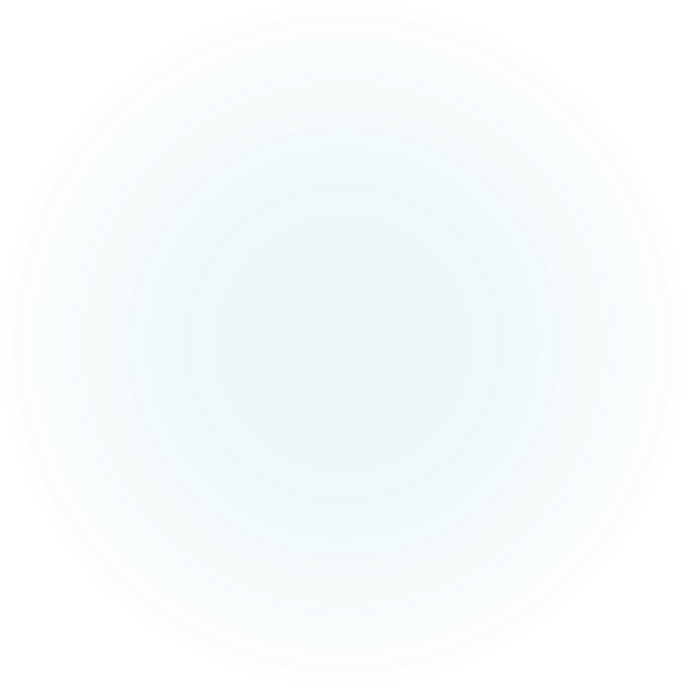 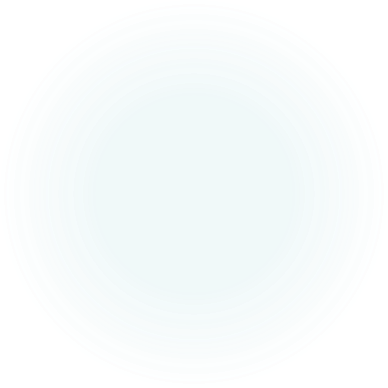 Фейк за територіальною спрямованістю
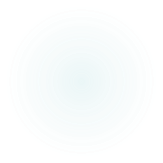 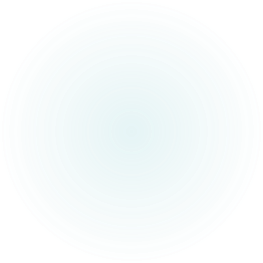 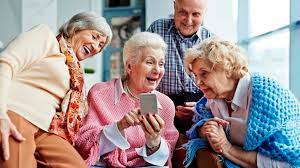 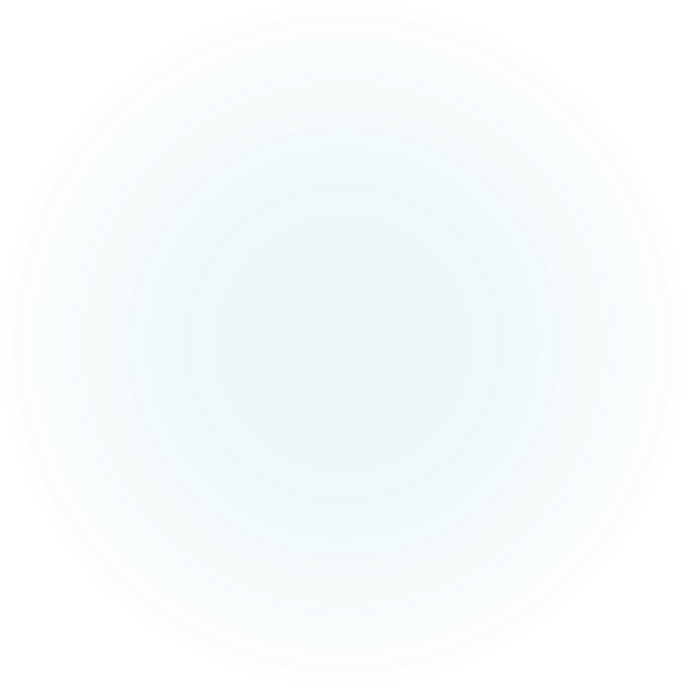 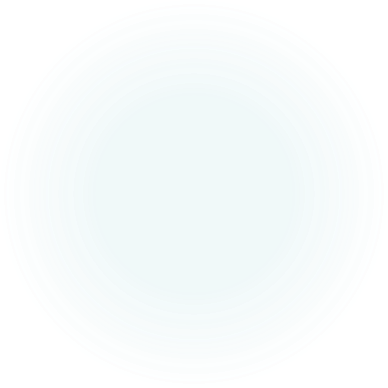 Фейк за направленістю аудиторії
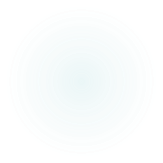 Цілі фейків
Протидія фейкам
Протидія фейкам
Протидія фейкам
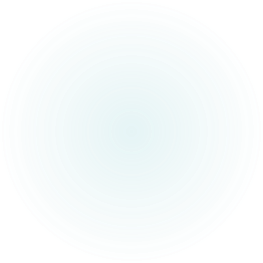 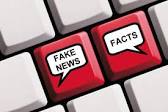 Фейк сьогодні — це не лише інформація, а й інструмент впливу та психологічної війни.
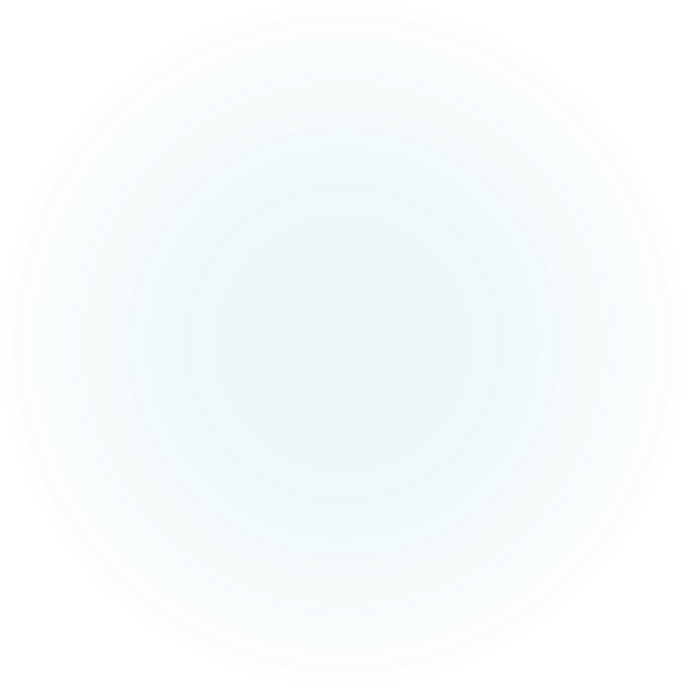 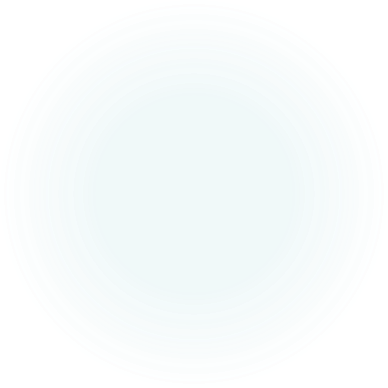 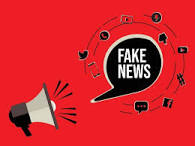 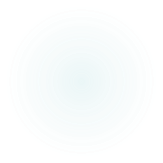